Seguimiento Agenda 2023
Unidad de Proyección Normativa y Estudios de Regulación Financiera
Marzo de 2023
Agenda 2023
Convenciones:
Decretos
Estudios
T1
T2
T3
T4
Seguro paramétrico
Crédito productivo de bajo monto – crédito digital
Transaccionalidad sector cooperativo
Centros de servicios compartidos*
Comisión nacional de pagos
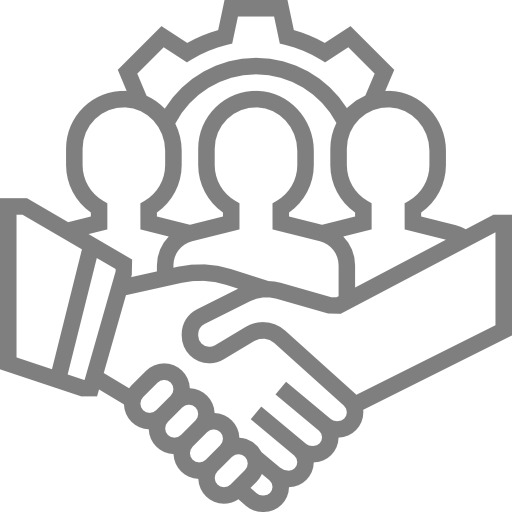 Inclusión
Comercialización de seguros
Fuentes alternativas de información
Comisión intersectorial
Pagos inmediatos
Arquitectura negocio fiduciario
Actualización normatividad FIC
Esquemas de financiación colaborativa
Formadores de liquidez
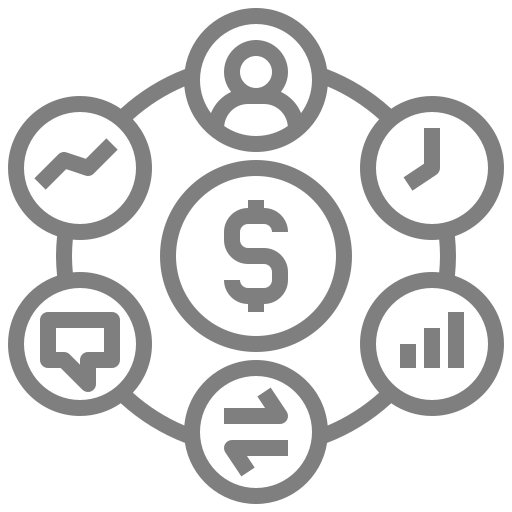 Mecanismos de financiación
Internacionalización del mercado de capitales
Arbitrajes regulatorios en la gestión de activos
Nuevas tecnologías
Segmentación y actualización regulatoria –Solidario*
Solvencia II
Pilar 2 y 3
NIIF 17
Supervisión especializada SES
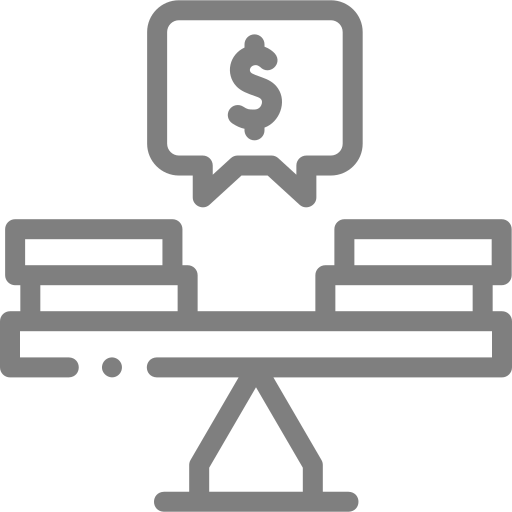 Estándares prudenciales
Régimen inversiones S. asegurador
Solvencia II
(Pilar 1 + revisión APNR)
Asesoría en el desarrollo de reformas legislativas para modernizar el sistema financiero 
Desarrollo de los PD derivados del PND
Acompañamiento en reformas legislativas
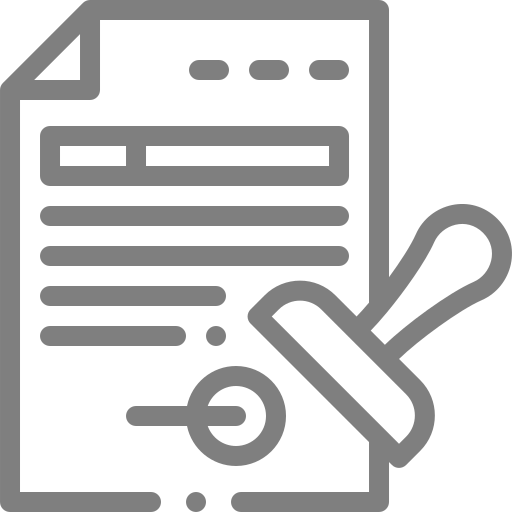 Convenciones:
Agenda 2023 - Propuesta nuevo proyecto
Decretos
Estudios
T1
T2
T3
T4
Seguro paramétrico
Crédito productivo de bajo monto – crédito digital
Transaccionalidad sector cooperativo
Centros de servicios compartidos*
Comisión nacional de pagos
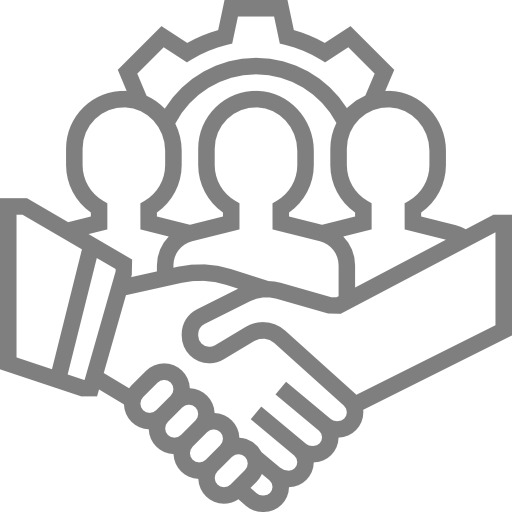 Inclusión
Comercialización de seguros
Fuentes alternativas de información
Comisión intersectorial
Pagos inmediatos
Arquitectura negocio fiduciario
Actualización normatividad FIC
Esquemas de financiación colaborativa
Formadores de liquidez
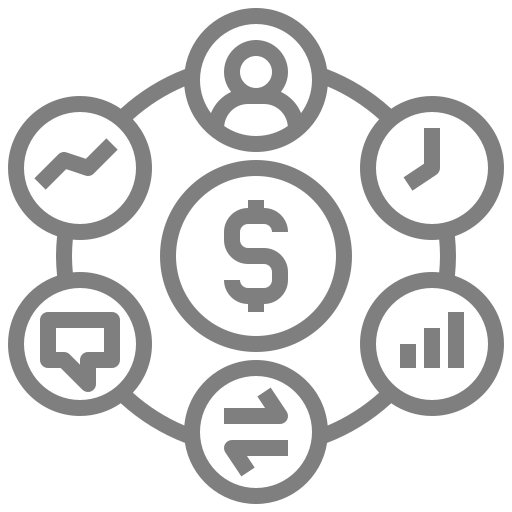 Mecanismos de financiación
Internacionalización del mercado de capitales
Arbitrajes regulatorios en la gestión de activos
Nuevas tecnologías
Segmentación y actualización regulatoria –Solidario*
Solvencia II
Pilar 2 y 3
Supervisión especializada SES
NIIF 17
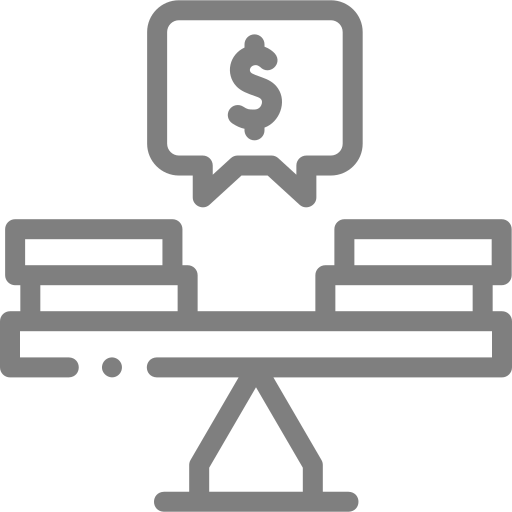 Estándares prudenciales
PARTES VINCULADAS
(NUEVO)
Régimen inversiones S. asegurador
Solvencia II
(Pilar 1 + revisión APNR)
Asesoría en el desarrollo de reformas legislativas para modernizar el sistema financiero 
Desarrollo de los PD derivados del PND
Acompañamiento en reformas legislativas
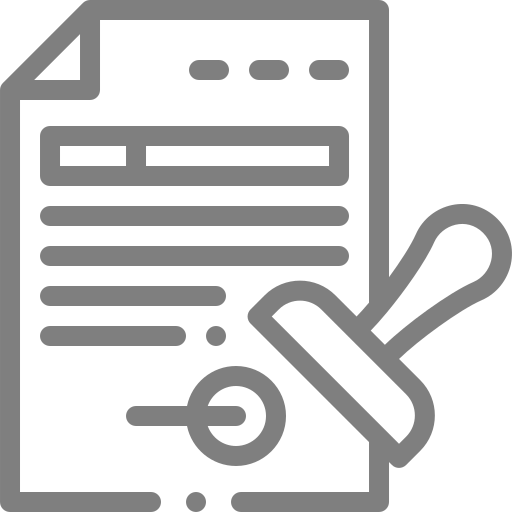 Agenda 2023:  Propuesta nuevo proyecto
Surtida la etapa de publicación a comentarios entre el 21 de diciembre de 2022 y el 20 de enero de 2023, y la socialización con la Dirección de Participaciones estatales y las IOEs, se propone solicitar que el Proyecto de Decreto se apruebe para surtir el trámite de expedición normativa, por lo anterior se solicita su aprobación para incluirlo en la agenda normativa 2023
Regulación sobre las transacciones de los establecimientos de crédito con sus vinculados
Convenciones:
Agenda 2023 - Seguimiento
Decretos
Estudios
T4
T1
T3
T2
Centros de servicios compartidos*
Seguro paramétrico
Crédito productivo de bajo monto – crédito digital
Transaccionalidad sector cooperativo
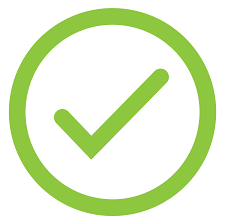 Comisión nacional de pagos
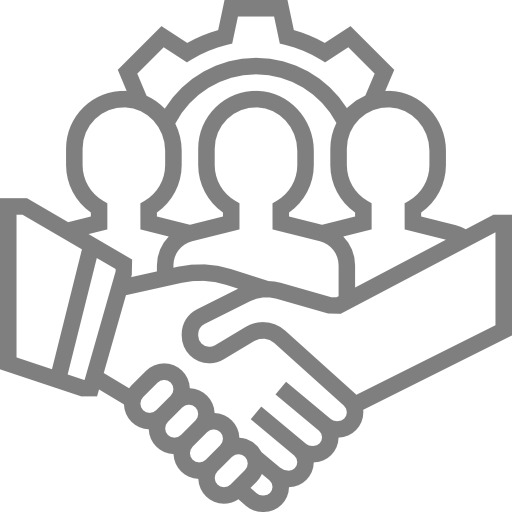 Inclusión
Fuentes alternativas de información
Comercialización de seguros
Comisión intersectorial
Comisión intersectorial
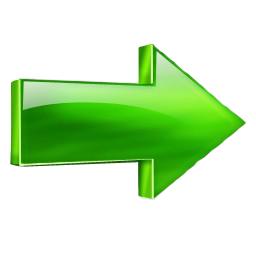 Pagos inmediatos
Formadores de liquidez
Esquemas de financiación colaborativa
Actualización normatividad FIC
Arquitectura negocio fiduciario
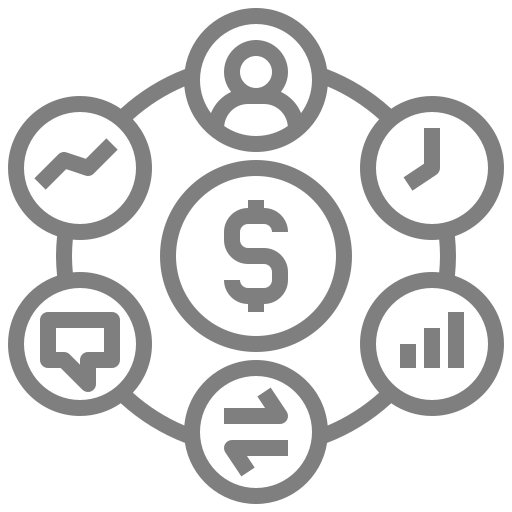 Mecanismos de financiación
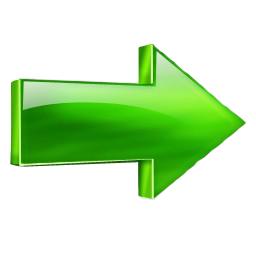 Actualización normatividad FIC
Arbitrajes regulatorios en la gestión de activos
Internacionalización del mercado de capitales
Nuevas tecnologías
NIIF 17
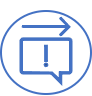 Solvencia II
Pilar 2 y 3
Segmentación y actualización regulatoria –Solidario*
NIIF 17
Supervisión especializada SES
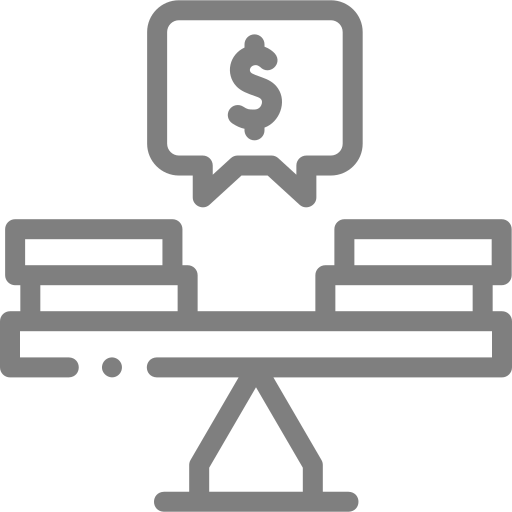 Estándares prudenciales
PARTES VINCULADAS
(NUEVO)
Régimen inversiones S. asegurador
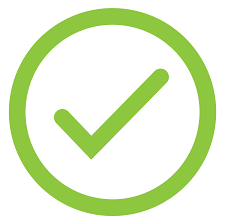 Solvencia II
(Pilar 1 + revisión APNR)
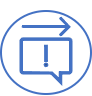 Publicación a comentarios
Agenda 2023: Temas que cambian de trimestre
En el marco de la revisión de la iniciativa por la secretaría general del MHCP, se identificó la necesidad de realizar ajustes de forma a la propuesta. Las modificaciones motivaron un nuevo ejercicio revisión para identificar que aspectos pueden ser trabajados a nivel de reglamento de funcionamiento de la Comisión, y qué aspectos tanto del funcionamiento de la Comisión como del Programa de Inversión Banca de las Oportunidades requieren ser modificados a nivel de decreto. 

La URF se encuentra trabajando con el Programa para realizar un diagnóstico de los elementos propios del funcionamiento del Programa que podrían ser involucrados en la iniciativa regulatoria.
Comisión intersectorial de inclusión y educación financiera
Agenda 2023: Temas que cambian de trimestre
Teniendo en cuenta la profundidad de la actualización regulatoria de este proyecto de decreto y la necesidad de llegar a acuerdos interinstitucionales para la adecuada supervisión de los riesgos y protección al inversionista, la URF requiere ampliar la discusión de esta iniciativa al segundo semestre del año en curso.
Actualización normatividad FIC